MY HOME
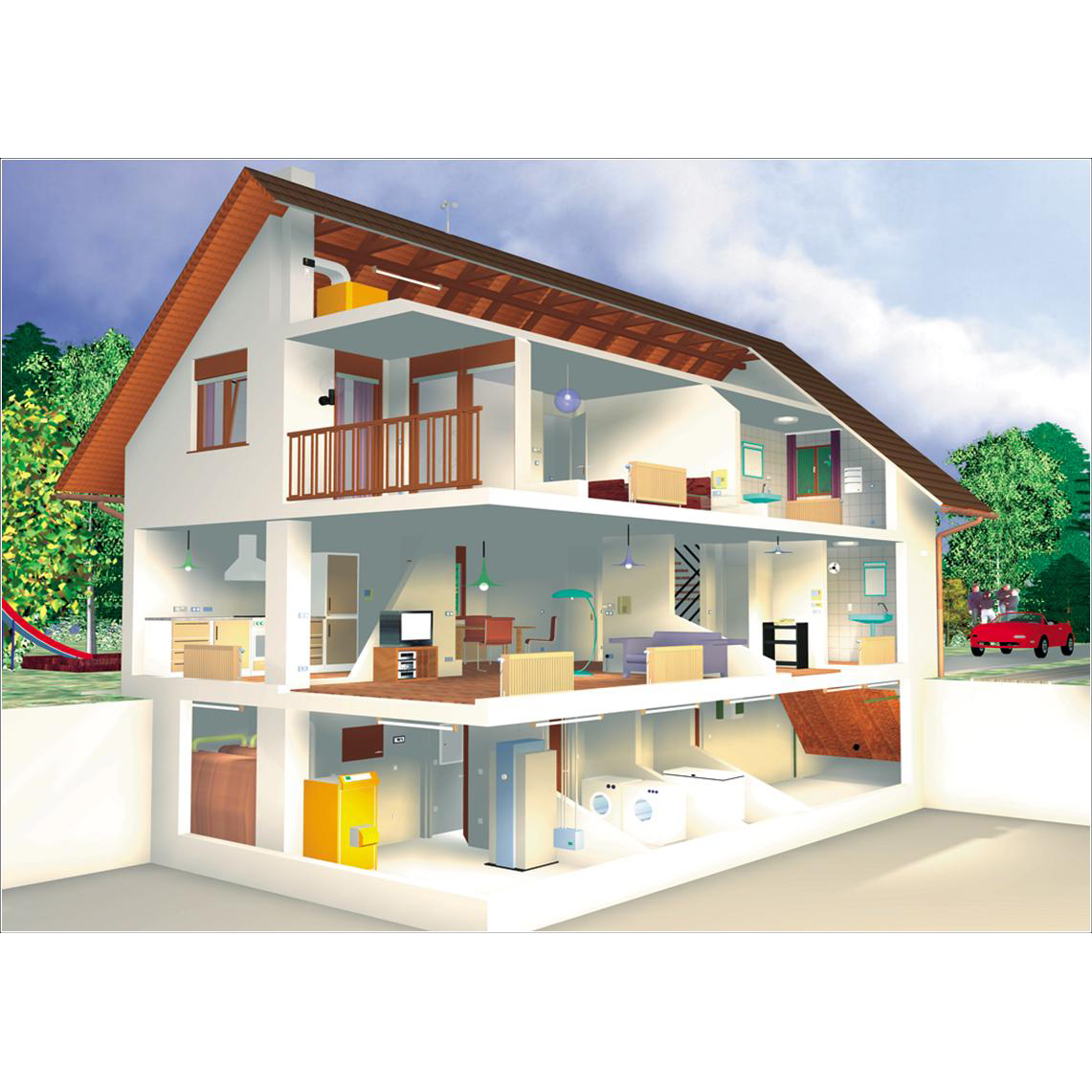 Who’s  this?
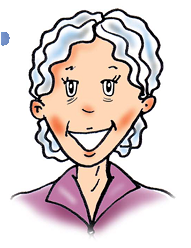 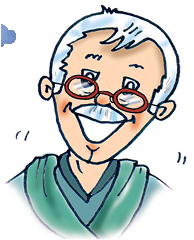 grandpa
grandma
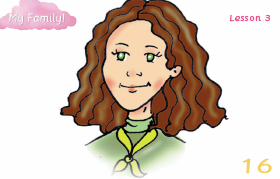 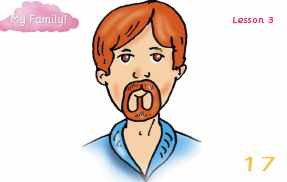 mummy
daddy
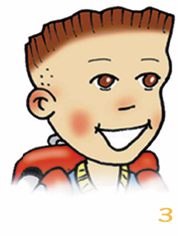 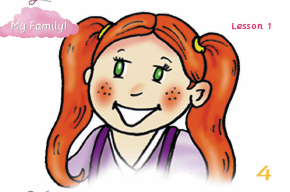 brother
sister
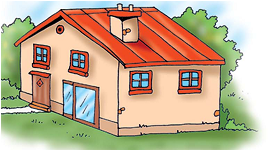 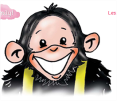 house
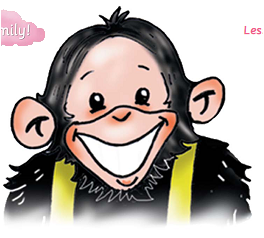 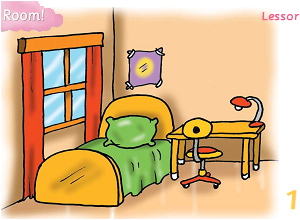 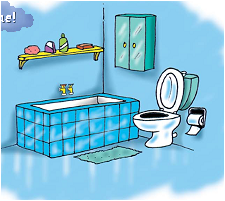 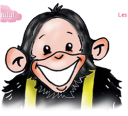 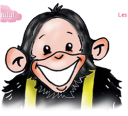 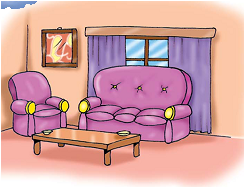 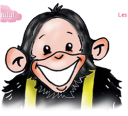 bathroom
bedroom
living room
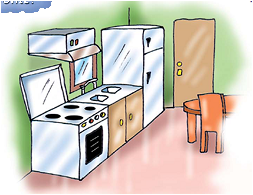 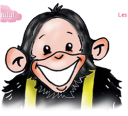 Where is 
Chuckles?
In the…
kitchen
Чтоб не болела шея, сижу на стуле прямо 
Стул по-английски ... 
Кряхтя встает с кровати дед. 
А по-английски кровать ... 
Попрошу ответить вас: 
"Как назвали ванну?" ... 
Лежишь, читаешь на софе, 
пьешь ароматный кофе, 
Диван же по-английски ... sofa 
Тебя я потерял из виду 
Смотрю в окно. Окошко ... 
Сказала миссис Эйбл: 
Стол по-английски ...
Open your books at p.43Look at ex. 2
p.43.ex.2.
1.
2.
3.
4.
Open your books at p.43
Look at ex. 2
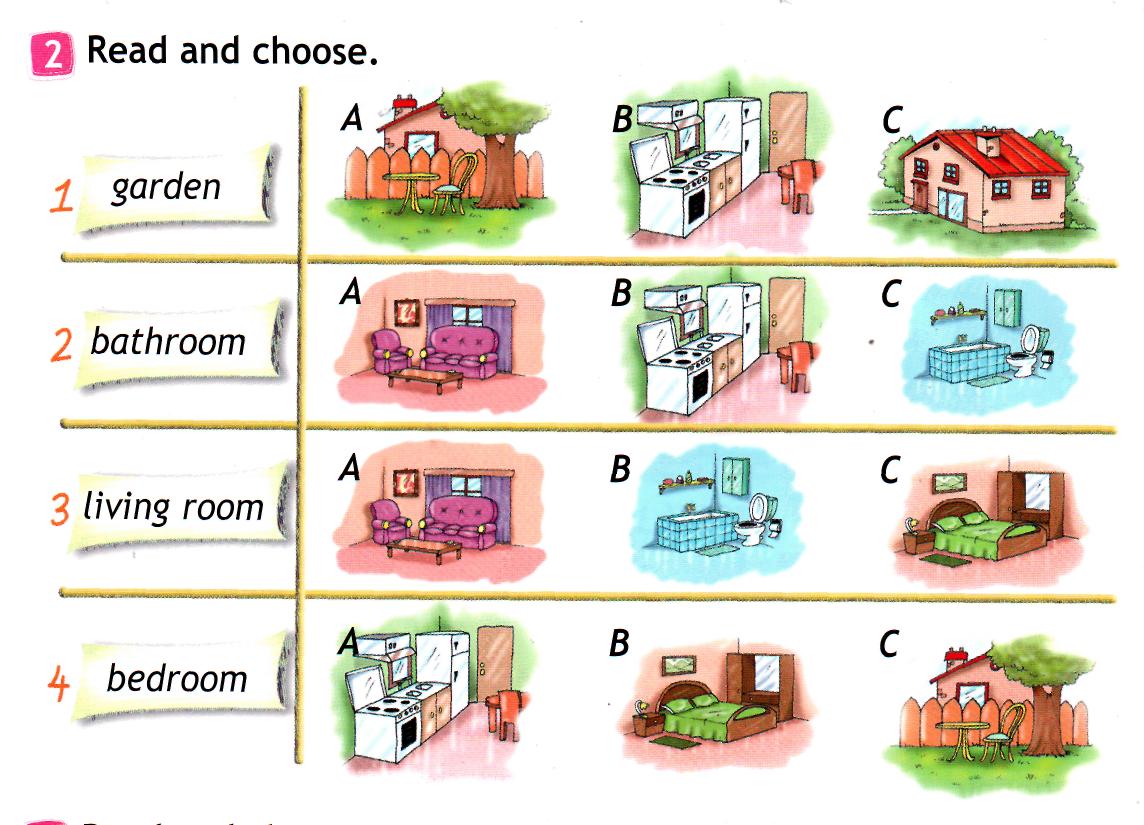 1-a
2-c
3-a
4-b
Open your books at p.43Look at ex. 3
p.43.ex.3.
1.
2.
3.
4.
5.
6.
Look at ex. 3
1-a
2-a
3-a
4-a
5-b
6-b
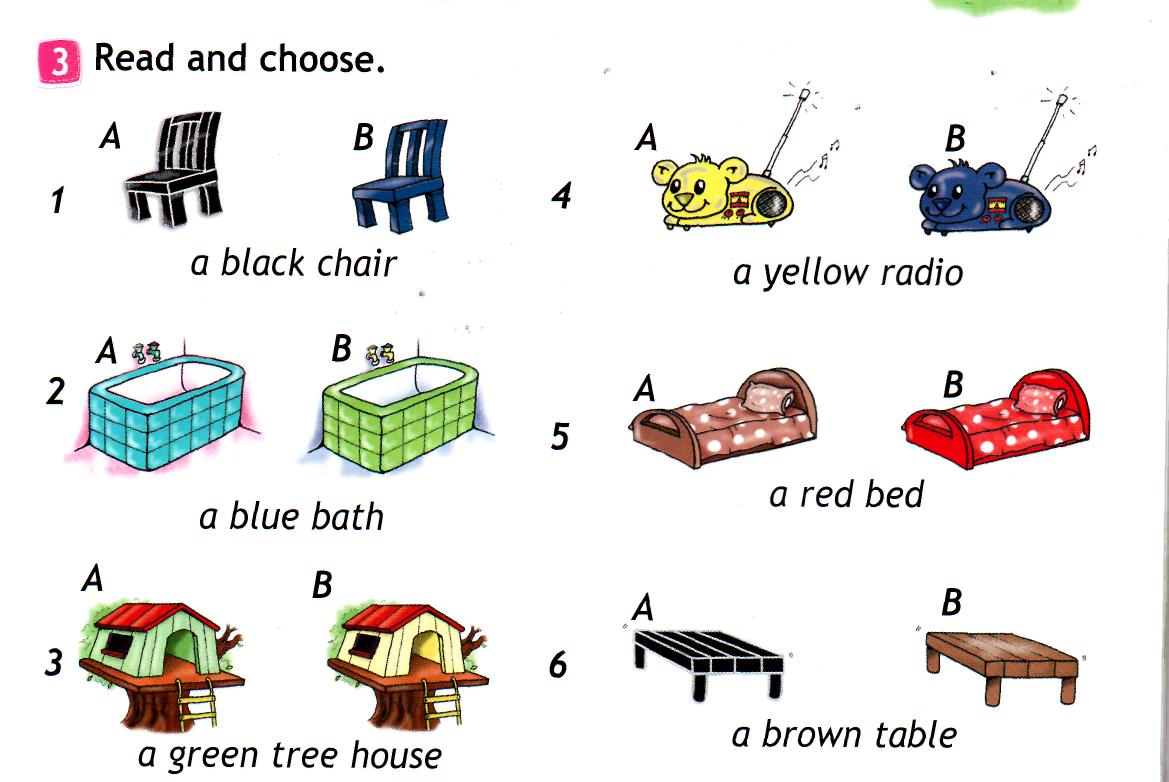 Результат
«5» – 9,10
«4» – 7,8
«3» - 5,6
try again
Home task
C.22,24,26,30,34 повторить слова
Подготовиться к к/p с.42 – 43
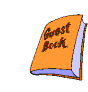 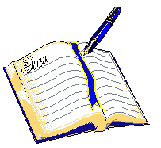 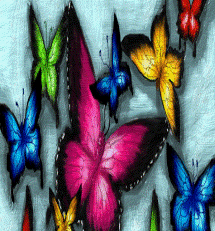 THE LESSON IS OVER